Проект DARYA- Тематический модуль 2 Ознакомительное мероприятие  

Укрепление доверия к квалификациям


23 & 24 мая 2023
This project is financed by the European Union
Кратко о DARYA - Диалог и действия для умелой молодежи в Центральной Азии
Цель: способствовать восстановлению после Covid -19 в Центральной Азии, содействуя трудоустраивамости молодых женщин и мужчин за счет инклюзивного и ориентированного на рынок труда развития навыков
  5 лет
5 стран Центральной Азии
Работа над усовершенствованием знаний и потенциала, совместные разработки, пилотирование, j,vty jgsnjv
Акцент на региональный аспект– общий интерес стран, 
Европейский Союз и его страны-члены– использование имеющихся знаний и ресурсов, взаимное обучение с практиками
Участие всех ключевых групп стейкхолдеров в Центральной Азии
2
3 тематических Модуля
.
Модуль 1 Данные о потребностях в навыках и анализ результатов образования и обучения
Модуль 2 Гибкие и проницаемые подходы к квалификациям на национальном и региональном уровнях
Модуль 3 Использование гибких и инклюзивных подходов к преподаванию и обучению
3
План вебинара
23 мая
Знакомство с участниками и международными экспертами
Опрос
Обеспечение качества квалификаций - часть системного и комплексного подхода к обеспечению качества, Мунир Баати, Европейской Фонд Образовния 
Обсуждение
Обеспечение качества квалификаций в Ирландии, Барбара Келли, Агентство качества и квалификаций Ирландии
Обсуждение
Квалификации в горнодобывающей и металлургической отрасли Таджикистана, Абдусафо Умаржанов, Горно -металлургический институт Таджикистана
Обсуждение
                                                                  24 мая
Опыт внедрения специальности в отрасли управления жилой недвижимостью в Казахстане, Лариса Шреккенбах, проекта Европейского Союза PROMHOUSE; Ботагоз Бермухамбетова и Сакен Махамбетов, Ассоциация субъектов управления, сервиса и энергосервиса в жилищной сфере «Шанырак», Казахстан
Обсуждение
Обеспечение качества квалификаций в Словакии Илдико Патоова, Министерство Образования, Науки, Исследований и Спорта Словакии
Обсуждение
4
Тематический модуль 2 (Квалификации): план на июль-октябрь 2023 годаОзнакомительные мероприятия, развитие потенциала, обмен опытом
19 – 21 июня, Алматы, Казахстан
Семинар по обмену опытом и развитию потенциала
Признание/валидация формального, неформального, спонтанного обучения. Механизмы взаимодействия со стейкхолдерами и управления системами квалификаций.

17 – 18 Июля 
Ознакомительное мероприятие (онлайн)
Региональные рамки квалификаций - сфера применения, цели, условия внедрения РРК, связи с Национальными рамками квалификаций или Национальными системами квалификаций
Изучение опыта стран с действующими или разрабатываемыми региональными рамками квалификаций

Октябрь (третья неделя, дата и место уточняются)
Семинар по обмену опытом и развитию потенциала
Использование информации о рынке труда для разработки/обновления квалификаций. Базы данных информации о навыках и квалификациях
5
Решения о начале совместной работы на региональном уровне в Центральной Азии – создание базы для прозрачности и лучшего понимания
Создание общего глоссария терминов в сфере национальных систем квалификаций 

Картирование уровней рамок квалификаций, дескрипторов, и видов квалификаций

Региональное картирование на предмет организации систем квалификаций: действующие координационные механизмы, механизмы обеспечения качества, законы и процедуры, методологии

                              Планируемое начало работы – лето 2023
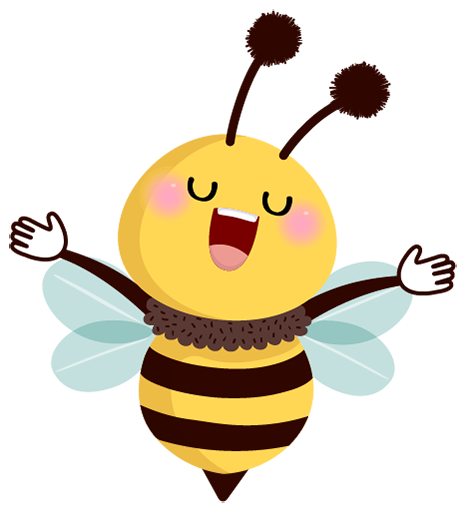 6
Изучение возможных сценариев и видения регионального сотрудничества с сфере квалификаций в Центральной Азии
Создана команда международных экспертов

Изучение текущих социально-экономических процессов и факторов в регионе(торговля, производственные цепочки, трудовая миграция и мобильность учащихся и др) – как сотрудничество с сфере квалификаций может оказать содействие?
Анализ  действующих в мире инициатив регионального сотрудничества в области квалификаций (например, региональные рамки квалификаций, региональные экономические сообщества итд)
Обсуждения в фокусных группах с различными категориями стейкхолдеров в Центральной Азии (июнь – октябрь 2023)
Разработка возможных сценариев регионального сотрудничества в области квалификаций в Центральной Азии 
                                    Презентация промежуточных результатов – на вебинаре 17-18 июля
                                    Итоговый отчет и сценарии – конец 2023 года
7